Тема:«На суше-как дома»
Девиз нашего урока
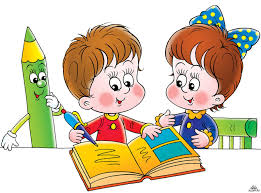 Урок мы будем ....
Информацию из урока…..
Точку зрения …….
На вопросы ……..
И конечно, без сомнения
Речь при этом …….
Слова-подсказки:
развивать
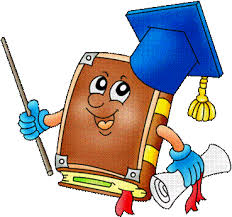 изучать
извлекать
отвечать
высказывать
Змеи
Крокодилы.
Черепахи
Челюсти черепахи
Челюсти черепахи
Черепахи за трапезой
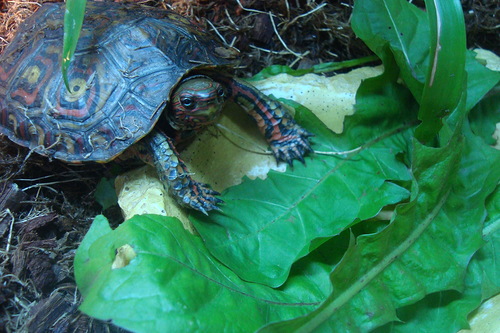 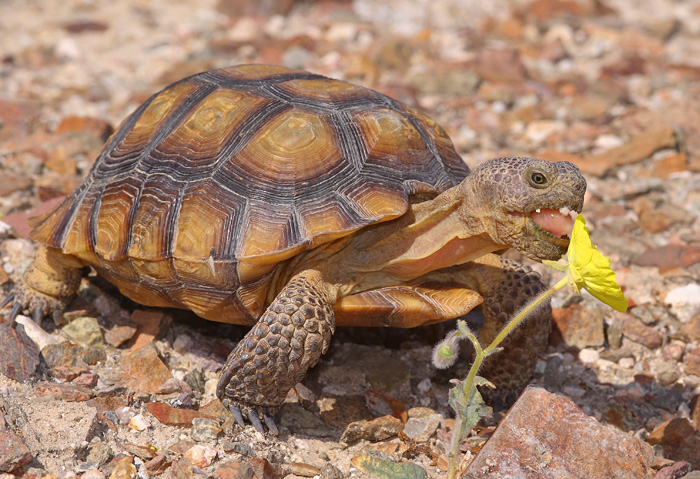 Твердый панцирь черепах защищает  их от хищников
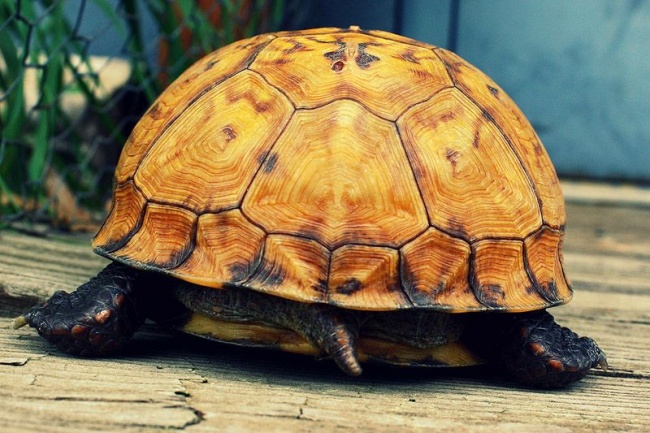 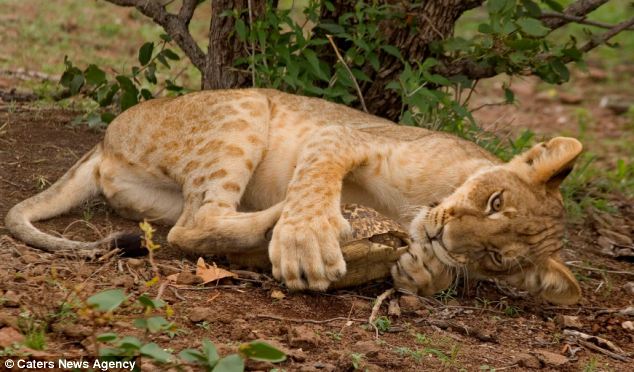 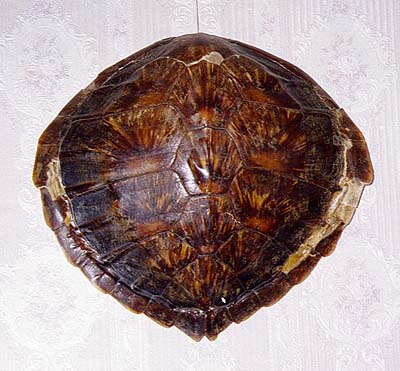 Сухопутные черепахи
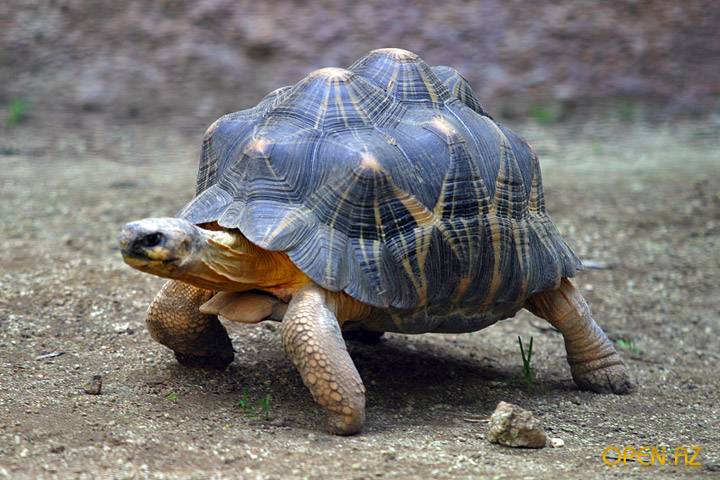 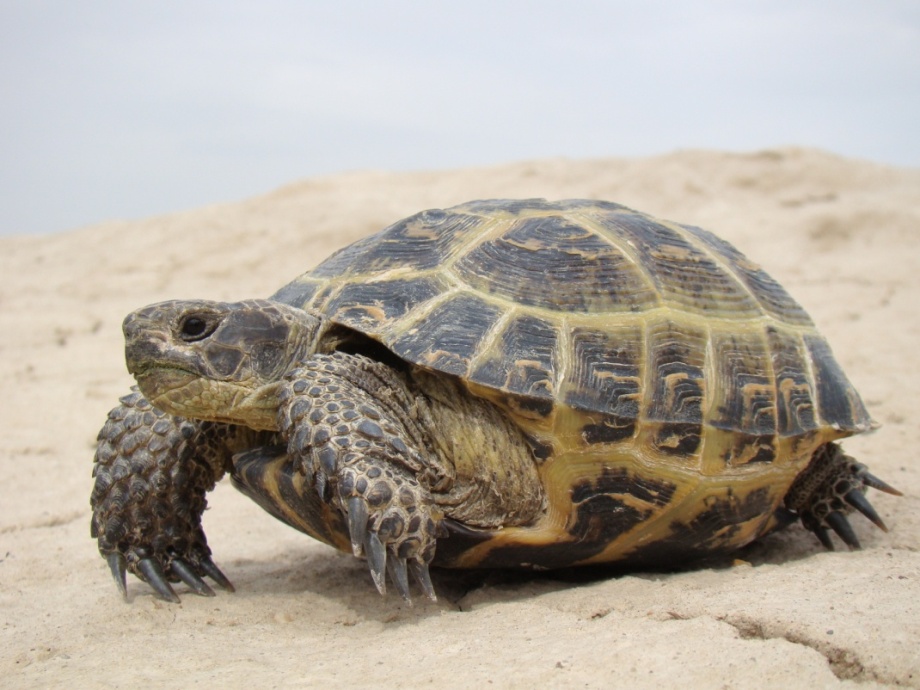 Плавающие морские черепахи
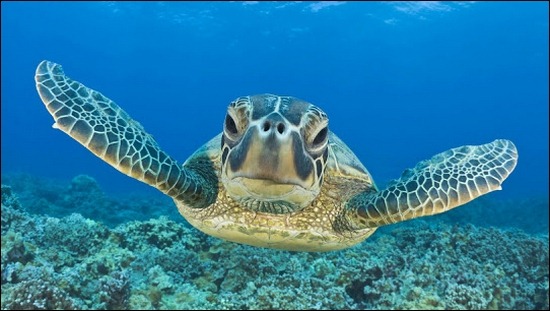 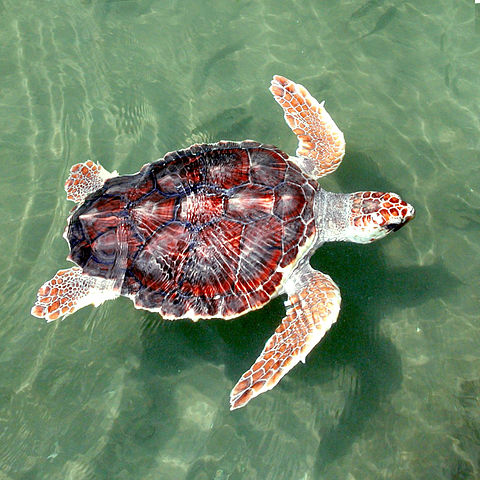 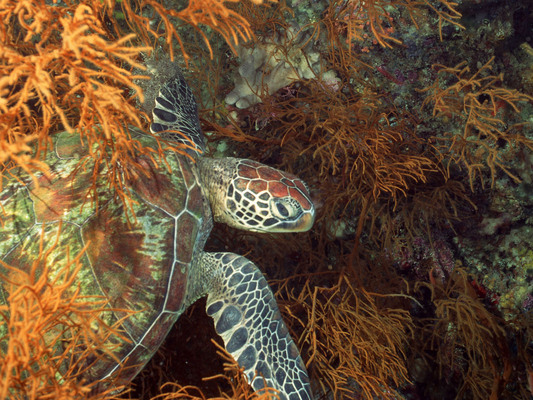 Тема:«На суше-как дома»
Пресмыкающиеся – первые настоящие наземные позвоночные животные. У них сухая кожа, яйца имеют плотный покров, и поэтому пресмыкающиеся в отличие от земноводных могут жить вдали от воды и населять засушливые области. Пресмыкающиеся особенно разнообразны в жарких странах.
Живу на суше и в воде.
Мой панцирь очень нужен мне.
Я этим домом дорожу,
Хоть очень медленно хожу.
Кроссворд
Я  вовсе  без  ног,
Но двигаюсь ловко
По земле и в воде - 
Помогает сноровка.
Р
З
М
Е
Я
С  последней буквы алфавита
Я  начинаюсь. Не беда - 
Зато быстра и деловита,
Лишь хвост теряю иногда.
Ч
Е
Р
Е
П
Х
А
А
По  реке плывёт бревно.
Ох и злющее оно!
Тем, кто в речку угодил,
Нос откусит ……….
Т
Я
Щ
Е
Р
И
Ц
А
Л
К
Р
О
К
О
Д
И
Л
И
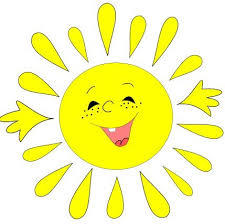 настроение отличное
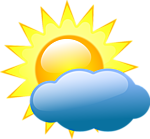 настроение не очень
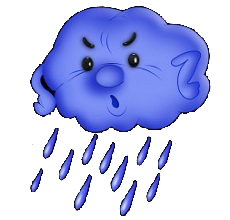 настроение плохое